행동 강령
교육
설명
행동 강령은 윤리적이고 합법적인 행동을 하겠다는 회사의 약속에 따라 직원, 임원 및 이사가 비즈니스를 어떻게 수행하면 될지 규정한 기본적인 지침입니다.
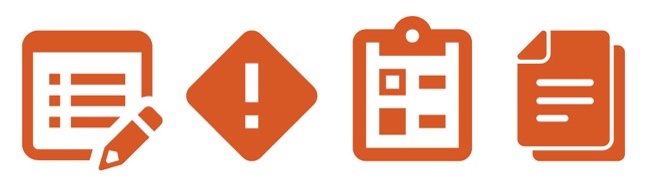 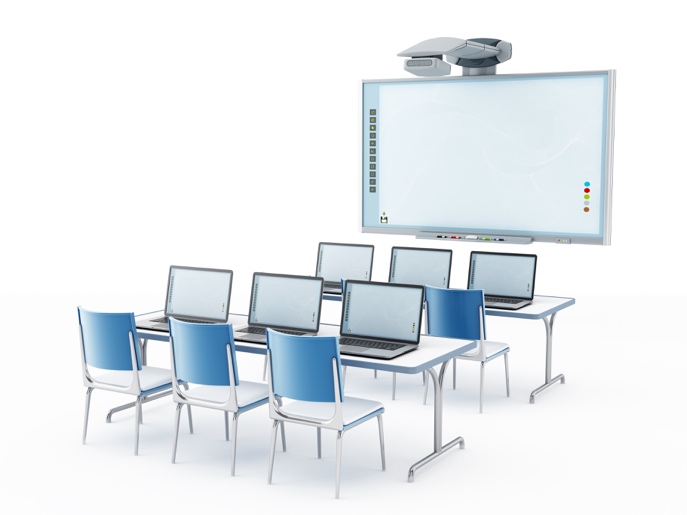 기대 가능한 편익
행동 강령은 직원이 비즈니스를 윤리적이고 적법한 방식으로 수행할 수 있도록 돕습니다. 이를 통해 비즈니스 파트너 및 이해 관계자와 굳건한 신뢰를 쌓을 수 있습니다.
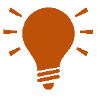 지침
모든 임원, 이사 및 직원(채용 시기의 신입 직원)에게 행동 강령을 제공합니다.
직원들이 자신의 행동 과 관련된 의무와 책임을 이해할 수 있도록 온보딩 절차의 일부로 그리고 반복적으로 직원에게 행동 강령 교육을 제공합니다.
교육 기록을 유지합니다.
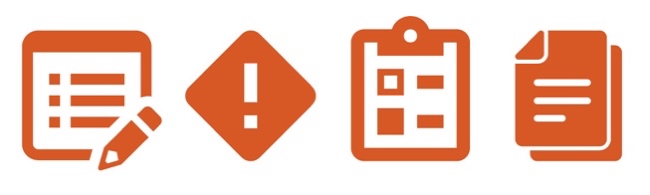 고려해야 할 기타 문서
행동 강령
출석 서명 시트
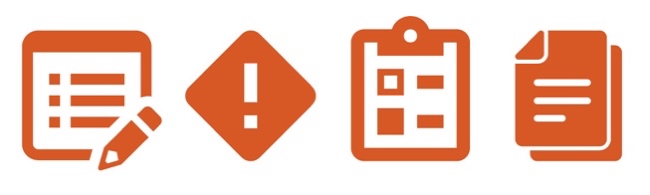 1
행동 강령
소개
설명
행동 강령은 의무와 책임을 수행하는 데 지침이 되는 원칙을 수립하고 윤리적이고 합법적인 행동에 대한 회사의 약속을 이행할 수 있도록 합니다.
설명
약속
3
책임
적용 가능성
소개
약속
직무를 수행하는 과정에서 해당 법률이나 규정을 위반하거나 회사의 명성이나 고객 또는 제3자 관계를 위태롭게 할 수 있는 일체의 위법 행위에 가담해서는 안 됩니다. 
뇌물이나 부적절한 지급을 제안, 요청, 지급 또는 수락해서는 안 됩니다.
설명
약속
4
책임
적용 가능성
소개
책임
행동 강령을 이해하고 이행하고 정책 또는 법률 위반으로 생각되는 모든 것(제3자가 제기한 위반 포함)을 보고하는 것은 귀하의 책임입니다.
설명
약속
5
책임
적용 가능성
소개
적용 가능성
행동 강령은 회사의 모든 임원, 이사 및 직원(총칭하여 "직원")에게 적용됩니다.
설명
다음 슬라이드는 모든 직원에게 적용되고 모든 직원이 따라야 하는 원칙을 자세히 설명합니다.
약속
6
책임
적용 가능성
기본 지침
이해상충은 개인의 사적 이익이 회사의 이익을 방해하거나 어떤 식으로든 방해하는 것처럼 보일 때 발생합니다. 직원, 임원의 사내 직위 때문에 본인이나 그 가족이 부적절한 개인적 이득을 보는 경우에도 발생할 수 있습니다.
다음 지침은 모든 직원에게 적용됩니다. 

법률 이행 
회사는 모든 해당 법률, 규칙 및 규정을 이행하면서 회사의 윤리적 기준에 따라 비즈니스 및 업무를 수행할 것입니다.

이해상충
개인의 이익, 공적인 책임, 회사의 이익이 상충하거나 상충되는 것처럼 보이는 것을 피해야 합니다. 이해상충의 소지가 있다고 판단되면 매니저와 논의해야 합니다.

공정 거래
모든 직원은 회사의 고객, 공급업체, 경쟁업체 및 독립 감사인을 공정하고 투명하게 대하며 조작, 은폐, 특권 정보의 남용 또는 사실의 허위 진술을 통해 누구에게서도 부당한 이익을 취하지 않습니다.
법률 이행
이해상충
공정 거래
마케팅 및 판매
정보 보고 및 기록
부적절한 지급
HCP 및 GO
와의 상호작용
7
기본 지침
(계속)
다음 지침은 모든 직원에게 적용됩니다. 

마케팅 및 판매 
회사와 직원은 제품과 서비스를 정확하게 보여주며 제품과 서비스의 마케팅과 판매에 적용되는 법적 규제적 요건을 이행합니다.

정보 기록 및 보고 
회사와 직원은 모든 정보를 적시에 정확하고 정직하게 합리적으로 상세히 기록하고 보고합니다.

부적절한 지급 
회사는 부당한 이득을 취하기 위해 불법적이거나 부패한 의도로 현금 또는 현물 등 가치있는 어떤 것도 제공하지 않습니다.

의료 전문가 및 공무원과의 상호 작용
HCP 및 공무원을 위하여 발생한 모든 재정적 지급 또는 지출(식사, 여행 등)은 적법하고 명확하게 정의된 요구 사항및 투명한 문서화에 의해 뒷받침되는 해당 법률 및 규정에 따릅니다. 
회사는 비즈니스 요구 사항에 적합한 전문 지식과 경험을 지닌 HCP/GO와만 관계를 맺을 수 있습니다.
법률 이행
이해상충
공정 거래
마케팅 및 판매
정보 보고 및 기록
부적절한 지급
HCP 및 GO
와의 상호작용
8
행동 강령 이행
행동 강령을 이해 및 이행하고 정책 또는 법률 위반(제3자가 제기한 위반 포함)으로 생각되는 사항을 보고하는 것은 귀하의 책임입니다.
보고
행동 강령에 위배되는 모든 사건, 위험 또는 문제는 해당 직원, 해당 부서 또는 운영 단위를 책임지는 매니저에게 즉시 보고해야 합니다.
보고는 현지 법률이 허용하는 경우 익명으로 처리할 수 있으며 어떠한 종류의 보복도 받지 않습니다.


해지
행동 강령을 이행하지 않으면 해당되는 경우 최대 고용 해지를 포함하는 징계 조치를 받을 수 있습니다.
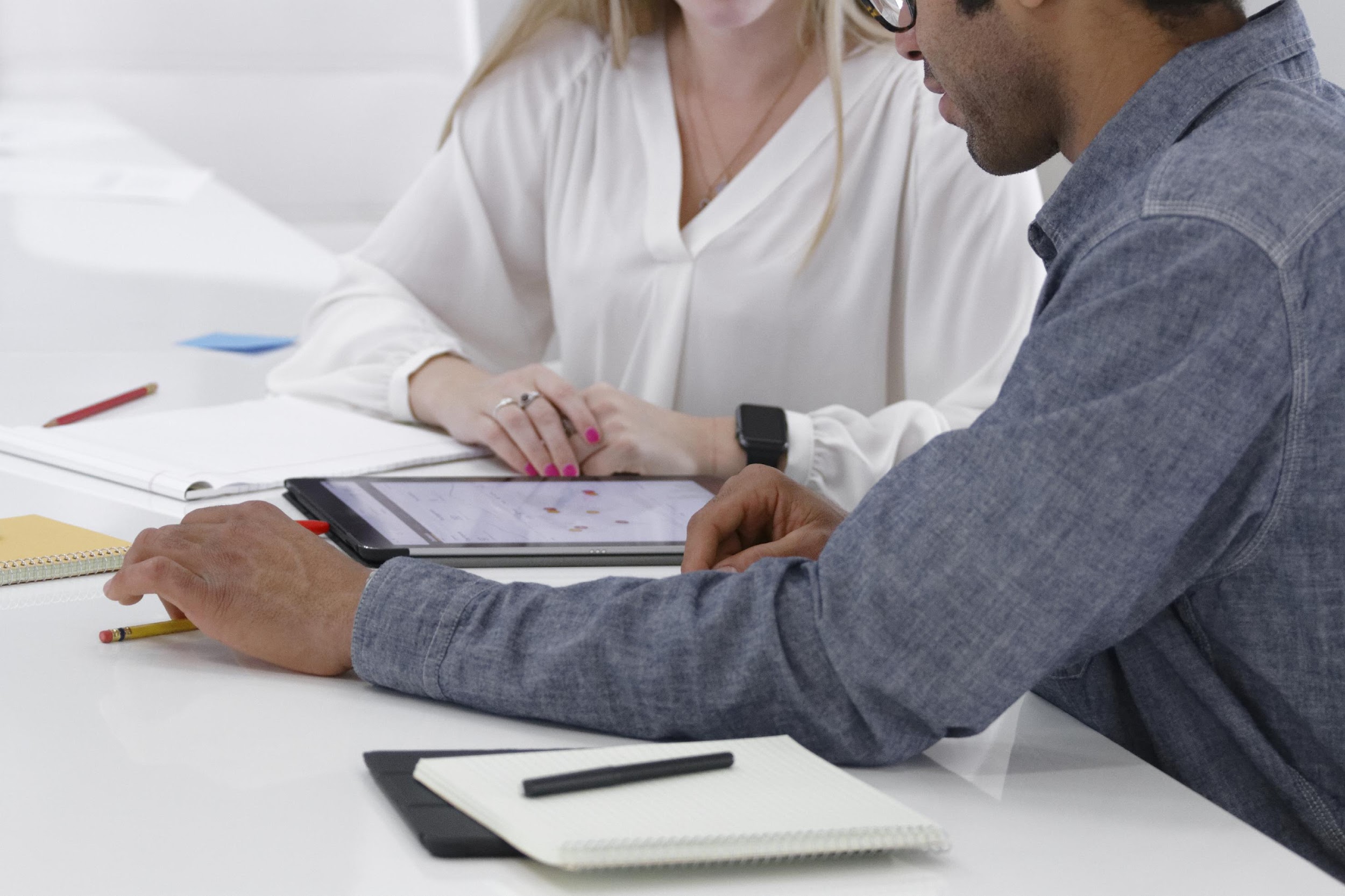 9